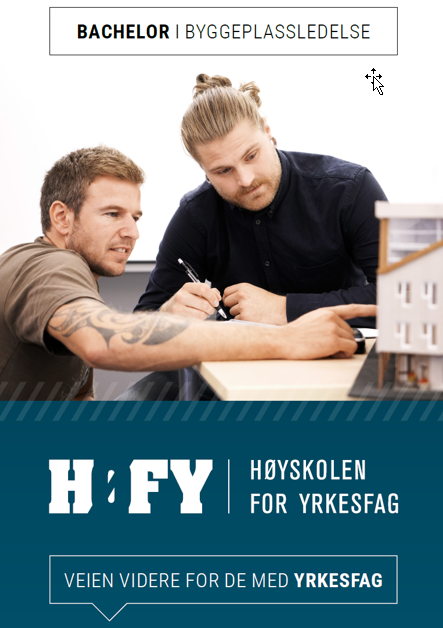 Høyskolen for yrkesfag AS

Om etablering og utfordringer
Om det første studiet
Om framtidsplaner
Høyskolen for yrkesfag AS
1
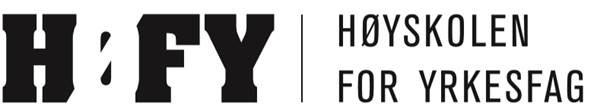 Eierskapet
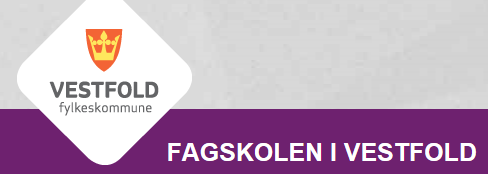 Seks fylkeskommuner på Østlandet etablerte høyskolen i 2015. Eierne er nå Viken FK, Vestfold-Telemark FK og Innlandet FK.
Følgende fagskoler har støttet søknadsprosessen:
Fagskolen Innlandet, Fagskolen Oslo Akershus, Fagskolen i Østfold, Fagskolen i Vestfold, Fagskolen  Telemark, Fagskolen Tinius Olsen
Fagskolen Innlandet er lokaliseringssted for administrasjon og studiet ved oppstart
Nettstøttede studier vil etter hvert legges til alle de seks fagskolene
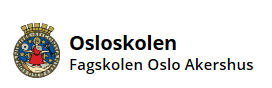 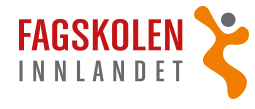 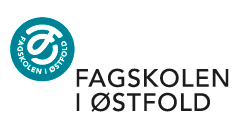 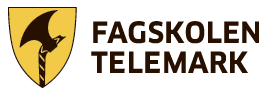 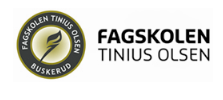 Høyskolen for yrkesfag AS
2
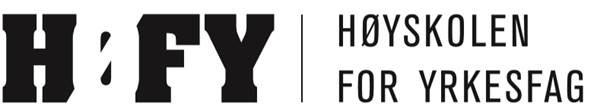 Bakgrunn for etableringen
Det er to hovedgrunner til etableringen av en yrkesrettet høyskole:
- Styrking av yrkesfaglig utdanning
- Etablere en sømløs vei fra yrkesfag i videregående til høyere utdanning som bachelor og master
Etableringen av Høyskolen for yrkesfag vil forhåpentligvis heve statusen for yrkesutdanning og synliggjøre viktigheten av praktisk erfaring som del av en kompetanseheving.
Realkompetanse som yrkeserfaring og annen yrkesutdanning kan gi avkorting i utdanningsløpet
Høyskolen for yrkesfag AS
3
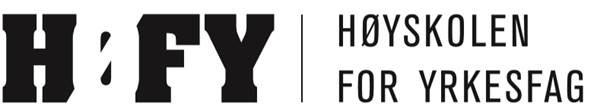 Det norske utdanningssystemet i dag (NOKUT)
Ph.d.
Master
Tertiært
Bache-lor
Fag-
skole-utdanning
Generell studiekompetanse
Fag-, svennebrev og yrkeskomp.
Sekundært
Ungdomsskole
Primært
Barne- og mellomtrinn
Høyskolen for yrkesfag AS
4
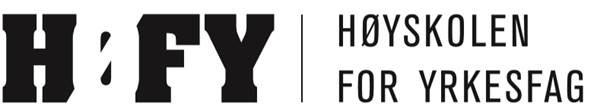 Utdanningsmuligheter med yrkesbasert bachelor
Doktorgrad
Mastergrad
6. semester Høgskole
5. semester Høgskole
4. semester Høgskole
3. semester Høgskole
6. semester Bachelor HYU
2. semester Høgskole
5. semester Bachelor HYU
1. semester Høgskole
4. semester Bachelor HYU
3. semester Bachelor HYU
4. semester Fagskole
2. semester Bachelor HYU
3. semester Fagskole
1. semester Bachelor HYU
2. semester Fagskole
1. semester Fagskole
Videregående skole
Fagbrev – yrkeskompetanse
Barne- og Ungdomsskole
Høyskolen for yrkesfag AS
5
[Speaker Notes: Høgskolene strammer inn og fagskolestudentene må på flere og flere høgskoler starte på nytt.
Ved yrkesbachelor gjøres 120 fagskolepoeng om til 90 studiepoeng. Det betyr at 3 semestre ved yrkesbachelor gir grad. Sømløst. Veien er fortsatt åpen for videre skolegang hvis ønskelig. Samfunnet sparer 1,5 år før kompetansen er på plass i arbeidslivet.
Her kan den enkelte student bygge sten på sten med kompetansegivende utdanning med muligheter for stadig påbygging.]
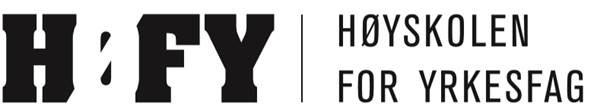 Studiet som er godkjent
Bachelor i byggeplassledelse
Valget av dette studiet er et resultat av intervju av ca. 400 virksomheter innen byggebransjen
Det finnes ikke et tilsvarende studium i høyskole- eller universitetssektoren i dag som inkluderer praksis 
Det er godkjent to alternative opplegg i dette studiet:
- Et heltidsstudium over 3 år
- Et nettstøttet deltidsstudium over 5 år
I tillegg vil innfasing av de med teknisk fagskoleutdanning være sentralt og kunne gi godskriving av inntil 90 studiepoeng av totalt 180 studiepoeng
Høyskolen for yrkesfag AS
6
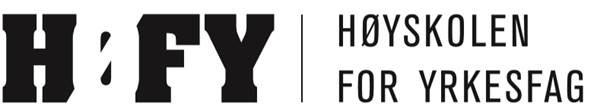 Sentrale utfordringer i byggenæringen
Byggebransjen er preget av: 
- nedgang i ansatte med fagbrev 
- økende andel fremmedspråklige ansatte 
- økende andel underleverandører – norske og utenlandske
Dette synes å gi flere feil og skader og mindre effektivitet på byggeplassen. Svart arbeid er også et økende problem
Dette skaper nye utfordringer for lederne på alle nivåer, men gjør særlig jobben for byggeplasslederen utfordrende
Høyskolen for yrkesfag AS
7
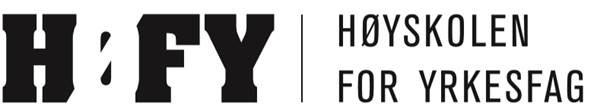 Mål for byggenæringen
Byggenæringens Landsforening har etablert et «digitalt veikart» med følgende mål innen 2025:
	- 33% kostnadsreduksjon
	- 50% lavere klimagassutslipp
	- 50% raskere prosjektgjennomføring
	- 50% økning i eksport av produkter og tjenester
Bygg21 (samarbeid mellom bygg- og eiendomsbransjen og statlige myndigheter) hadde et mål på 20% kostnadsreduksjon innen 2020
Disse målene vil være noen av utfordringene forskningen ved den nye høyskolen vil fokusere på og vil derfor være sentrale i utdanningen
Høyskolen for yrkesfag AS
8
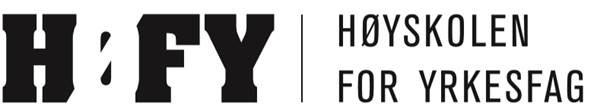 Utfordrende godkjenningsprosess
NOKUT (Nasjonalt organ for kvalitet i utdanningen) er ansvarlig for godkjenning av høyskolestudier.
En søknad er delt i to:
Den administrative delen med mange formelle krav godkjennes av NOKUT
Studieplan-delen godkjennes av en sakkyndig komité
Det dukket stadig opp nye krav i prosessen fra NOKUT og fra Kunnskapsdepartementet, og den sakkyndige komiteen som besto av representanter fra to universitet, laget mange hindringer underveis.
I siste runde høsten 2018 ba høyskolen om ny sakkyndig komité. Medlemmene i denne komiteen hadde yrkesfaglig bakgrunn. Dette bidro til at studiet ble endelig godkjent sommeren 2019.
Høyskolen for yrkesfag AS
9
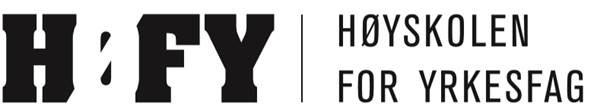 Utfordringen med opptakskriteriene
Høyskolen ønsker opptakskriterier som for fagskoler:
- Fagbrev pluss to års praksis eller
- Realkompetansevurdering: minst 25 år og fem års praksis
Fagbrev er ikke et mulig kriterium i Forskrift for opptak til høgre utdanning som en høyskole må forholde seg til
Det er derfor søkt Kunnskapsdepartementet om godkjenning av et slikt unntak fra Forskriften. Denne prosessen er ennå ikke avklart noe som sannsynligvis gjør at høyskolen ikke kan ta i bruk ønskede opptakskriterier før tidligst høsten 2021
Høyskolen for yrkesfag AS
10
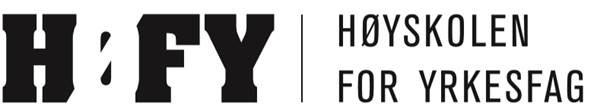 Krav til lærerkabalen i en høyskole
NOKUT:
Minst 20% av lærerstaben må ha førststillingskompetanse (førstelektor, PhD, amanuensis, professor)
Høyskolen har derfor hentet lærere med førstestillings-kompetanse bl.a. fra
OsloMet 
Høgskolan i Dalarna, Sverige
Fra næringsliv 
Øvrige lærere kommer i stor grad fra fagskolene
Fra 1. januar 2021 vil to professorer og en amanuensis fra OsloMet være 100% tilsatt i Høyskolen for yrkesfag
Høyskolen for yrkesfag AS
11
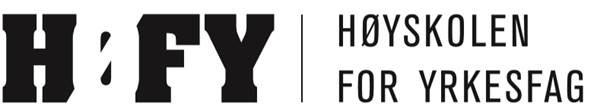 Forskning og internasjonalt samarbeid
En høyskole skal ha forskning som en viktig oppgave. Det vil i starten fokuseres på utfordringer i byggenæringen og bl.a. hva praksis betyr i utdanningssammenheng
Med sikte på kravene om førstestillingskompetanse har tre lærere fra fagskolene startet doktorgradsprogram.
En høyskole skal også ha internasjonalt samarbeid med sikte på
Studentutveksling
Lærerutveksling
Forskning og utvikling
Faglige workshops etc.
Tre samarbeidsavtaler er inngått nå, og to nye blir etablert i løpet av 2021
Høyskolen for yrkesfag AS
12
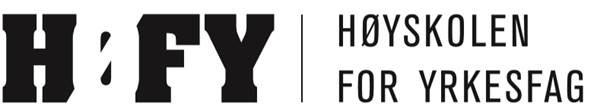 Finansiering
Utfordrende finansiering:
Eierne bidrar med finansiering av oppstart og mellomfinansiering av driften. En begrenset studentbetaling blir derfor gjennomført fra første studium
Nye regler fra 2020 i Kunnskapsdepartementet gjør at enkeltstudier ved private høyskoler ikke vil få statsstøtte. Kun private, institusjonsakkrediterte høyskoler kan få statsstøtte
Høyskolen for yrkesfag AS skal etter vedtak i styret jobbe for å bli institusjonsakkreditert
Usikkerheten om statlig støtte gjør at høyskolen i stor grad må søke ekstern prosjekt- og driftsfinansiering fram til mulig statlig finansiering
Høyskolen for yrkesfag AS
13
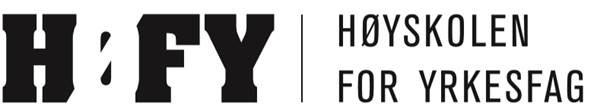 Studieplan for byggeplassledelse
Realfag (matematikk og fysikk)
Yrkesrettet kommunikasjon
Bedriftsledelse
Samordnet byggeprosess
Tekniske fag i byggeprosessen
Byggesaken
Konstruksjon bygg
Drift/produksjon bygg
FoU i byggenæringen
Ledelse, kommunikasjon og organisering
Byggeprosjektøkonomi og kontraktsjus
Prosjektstyring
Planlegging, helhetsforståelse og logistikk
Praksis og bacheloroppgave
Høyskolen for yrkesfag AS
14
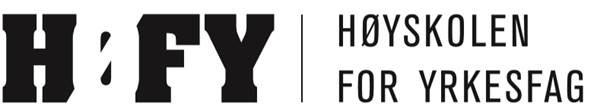 Praksis
I løpet av de to eventuelt tre siste semestrene skal praksis gjennomføres – anslagsvis 300 timer for heltidsstudenter
For deltidsstudenter kan praksis tas i egen bedrift som et prosjekt
Praksisperioden kan være et utviklingsprosjekt eller noe som er nyttig/ønskelig for den aktuelle bedriften
Praksisperioden kan kombineres med utvikling av studentens egen bacheloroppgave
Det skal være en veileder i aktuell praksisbedrift. Veileder vil kunne få opplæring som veileder hvis han/hun ikke har egen erfaring med veiledning f.eks. av lærlinger
Høyskolen for yrkesfag AS
15
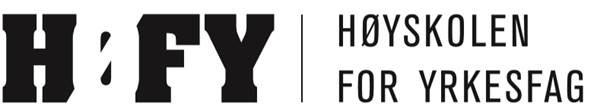 Målsettinger for høyskolen og studiene
Ønskede opptakskriterier: fag-/svennebrev og praksis eller minst fem års praksis
Toårig teknisk fagskole godskrives inntil 90 studiepoeng av 180
Ledelse (operativ ledelse og ledelse av mennesker), kommunikasjon og organisering er sentralt i studiet
Praksis inngår i studiet
Lærere skal/bør ha relevant yrkeserfaring
Ambisjonen er at høyskolen vokser raskt slik at den kan søke om institusjonsakkreditert innen fem år
Høyskolen for yrkesfag AS
16
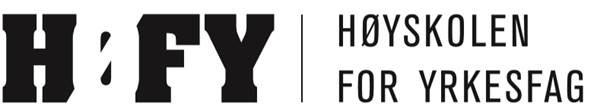 Oppstart
Bachelor i byggeplassledelse ble godkjent i juli 2019 for heltids- og deltidsstudier
Oppstart av første klasse skjedde i oktober 2019
Første klasse består av fagskoleingeniører fra store deler av Norge
Høyskolen har lokaler ved siden av Fagskolen Innlandet og NTNU, Campus Kallerud, Gjøvik
Eierne stiller med betydelige oppstartmidler
Høyskolen for yrkesfag AS
17
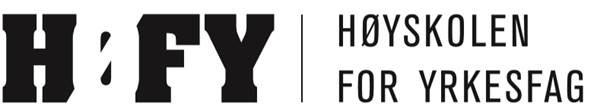 Nye bachelorstudier
Nye studier skal være forankret i de aktuelle næringene; det betyr at næringene skal trekkes inn i utviklingen av studiene
Det er søkt om godkjenning av fem nye studier høsten 2020:
Ledelse av tekniske og bærekraftige bygningsinstallasjoner
Ledelse av bygging og forvaltning av vann og avløp
Eiendomsforvaltning og -utvikling
Eiendomstakst
Bærekraftig utvikling av yrkesfag
Hvis skolen lykkes med de nye søknadene, vil muligens tre nye studier kunne tilbys fra høsten 2021
Høyskolen for yrkesfag AS
18
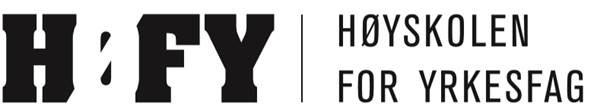 Spørsmål og kommentarer?

Husk: www.hfy.no	
	
  Takk for meg!
Høyskolen for yrkesfag AS
19